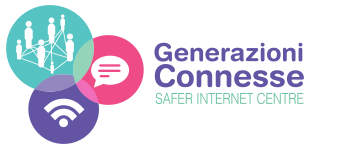 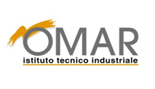 PRESENTAZIONE DEL DOCUMENTO E-POLICYGuida alla lettura
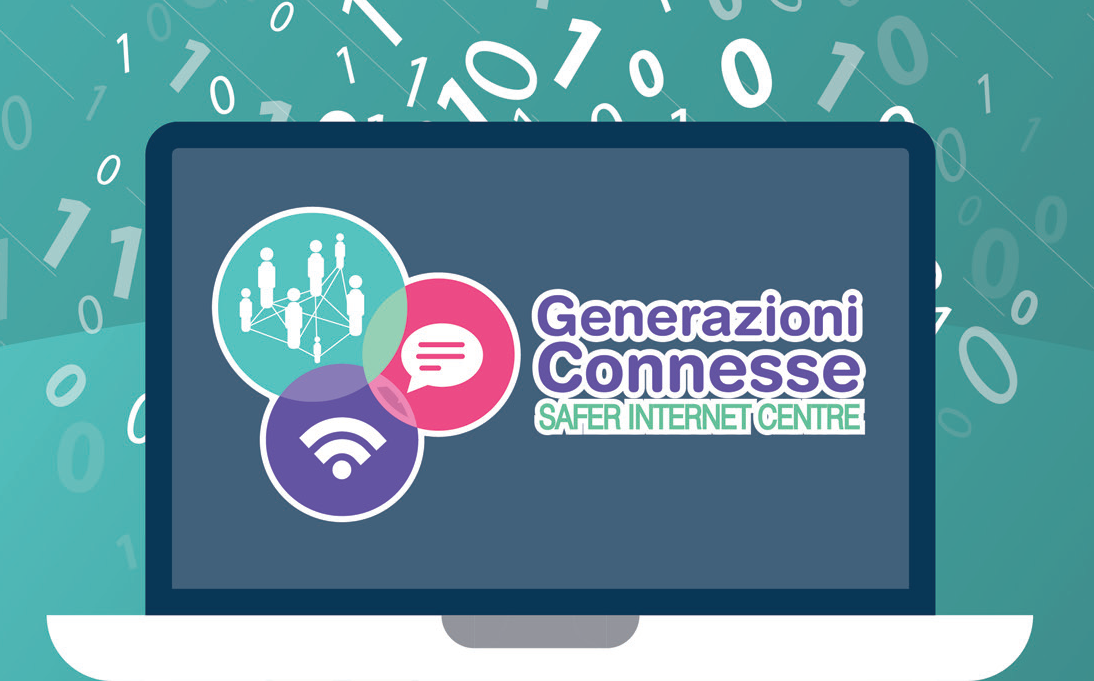 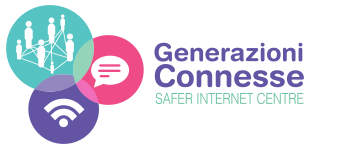 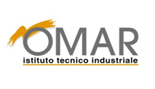 E-POLICY: CHE COS’E?
E’ un documento programmatico autoprodotto dalla scuola volto a descrivere:

il proprio approccio alle tematiche legate alle competenze digitali, alla sicurezza online e ad un uso positivo delle tecnologie digitali nella didattica;
le norme comportamentali e le procedure per l’utilizzo delle Tecnologie dell'informazione e della comunicazione (TIC) in ambiente scolastico;
le misure per la prevenzione;
le misure per la rilevazione e gestione delle problematiche connesse ad un uso non consapevole delle tecnologie digitali.
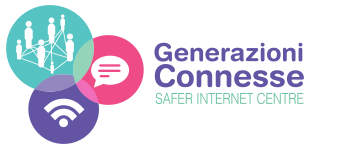 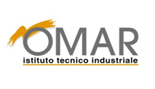 Struttura generale del documento:
Parte Standard
Parte personalizzata sulle specificità dell’Istituto
Azioni intraprese o da intraprendere in ottica annuale o triennale
Allegati utili
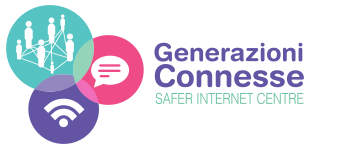 Allegati utili:
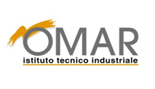 Linee Guida Educazione Civica e Cittadinanza Digitale;
Legge Ferrara 71/2017  “Disposizioni a tutela dei minori per la prevenzione ed il contrasto del fenomeno del cyberbullismo”;
Sillabo Educazione Civica Digitale “Generazioni Connesse”;
DigComp2.0 framework europeo per le competenze digitali;
Integrazione al Regolamento d’Istituto e al PTOF;
Patto di Corresponsabilità aggiornato;
Eventuale Informativa per soggetti esterni alla scuola che erogano attività educative;
Vademecum Bullismo e Cyberbullismo della Scuola (con procedure interne di segnalazione e intervento);
Il Manifesto della Comunicazione non ostile da Parole Ostili.
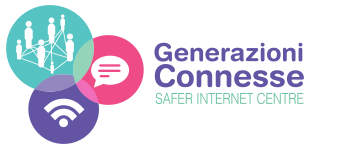 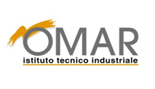 INDICE
RISCHI ONLINE: CONOSCERE, RILEVARE, PREVENIRE
SEGNALAZIONE E GESTIONE DEI CASI
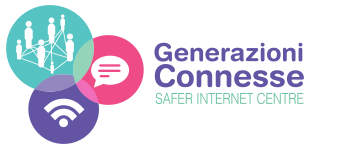 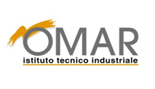 1. INTRODUZIONE E SCOPO
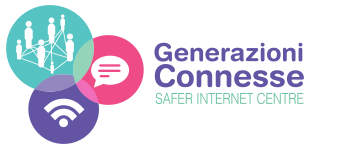 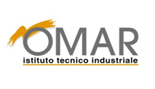 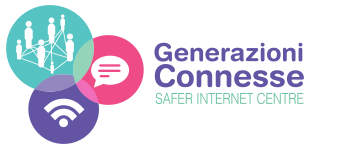 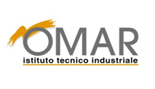 2. FORMAZIONE E CURRICOLO
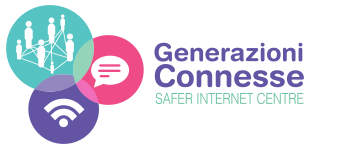 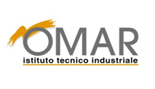 Rafforzare l’alleanza educativa tra Scuola e famiglia
 Integrazione del Patto di Corresponsabilità
 Percorsi di sensibilizzazione e formazione per le famiglie e informazione sulle regole di condotta anche in ambiente digitale previste dalla scuola.
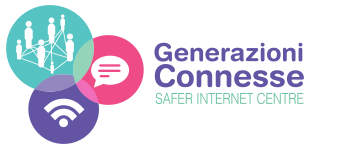 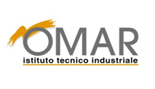 3. GESTIONE ICT
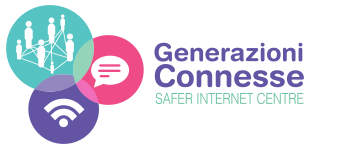 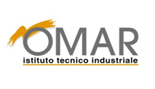 STRUMENTI DI COMUNICAZIONE ONLINE
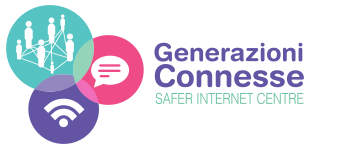 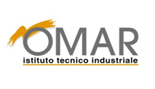 4. RISCHI ONLINE
Produrre e divulgare contenuti ritraenti minori in comportamenti sessualmente espliciti o riproduzioni di  organi sessuali.
Segnalare contenuti illegali a HotLine e ad autorità competenti
Supporto psicologico
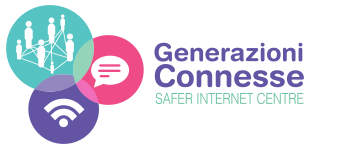 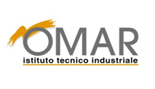 5. GESTIONE DEI CASI
In merito alle procedure si fa riferimento alle strategie di segnalazione ed intervento previste dal Vademecum Bullismo e Cyberbullismo dell’ITI Omar.
Si riportano di seguito le procedure generali consigliate da Generazioni Connesse e contenute nel documento e-policy.
Eventuali allegati suggeriti da Generazioni Connesse:
Scheda di segnalazione
Diario di bordo 
iGloss@ 1.0 l’ABC dei comportamenti devianti online
Elenco reati procedibili d’ufficio